Magyar Nemzeti Bank |
2019. december 19.
Balatoni András | Igazgató
Makrogazdasági kilátásokInflációs jelentés – 2019. december
Előrejelzésünk Főbb üzenetei
reálgazdaság
infláció
Rövid távon a fogyasztóiár-index főként bázishatások és az élelmiszerárak növekedése következtében 2020 januárjáig átmenetileg emelkedik.
A dinamikus gazdasági bővülés széles bázison folytatódott.
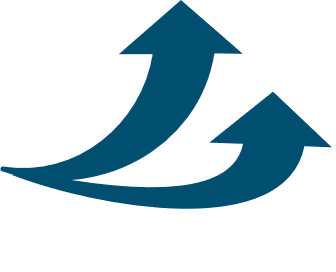 A GDP növekedése  2019-ben a korábbi várakozásunknál magasabban, 4,9 százalékon alakulhat.
A maginfláció alakulásában a visszafogott importált infláció és az erős belső kereslet kettőssége érvényesül.
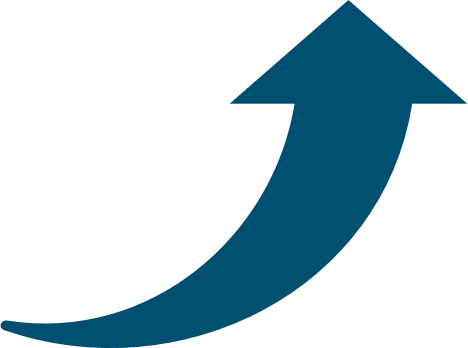 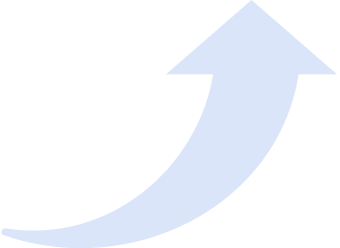 Előretekintve 2020-ban 3,7 
2021-ben és 2022-ben 3,5 százalékos növekedésre számítunk.
2020 első negyedévétől az inflációs alapfolyamatok fokozatos mérséklődésére számítunk.
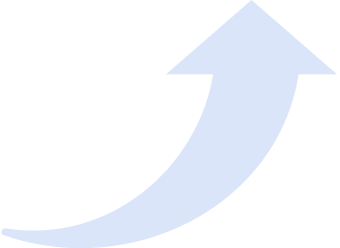 folytatódik a gazdasági felzárkózás az európai gazdaságokhoz.
Az előrejelzési horizont második felétől az infláció 3 százalékos célon stabilizálódik.
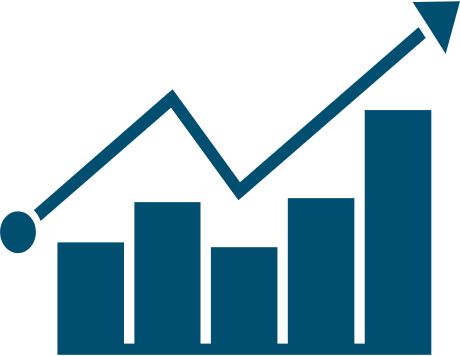 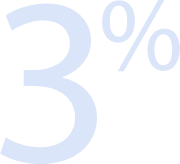 4
6
5
7
2
1
3
A növekedési feltételek változása szeptemberhez képest
A recessziós kockázatok csökkentek az elmúlt időszakban, de tartósan visszafogott konjunktúra várható
1
Az eurozóna gazdasági növekedésére vonatkozó előrejelzések alakulása
Német konjunktúraindexek alakulása
Forrás | Consensus Economics, Bloomberg, ZEW, ifo
Külső keresleti feltevésünk érdemben nem változott
1
Külső keresleti feltevéseink alakulása
Forrás: MNB-számítás
Visszafogott külső inflációs környezetre számítunk
1
a külső inflációra vonatkozó feltevésünk
Forrás | Consensus Economics, Eurostat, EKB
2
A bérdinamika továbbra is erős marad, azonban a gazdasági növekedés lassulásával összhangban fokozatosan mérséklődik
A versenyszféra bérelőrejelzése
Forrás | KSH, MNB-becslés
2
tőke-munka helyettesítés figyelhető meg számos ágazatban
Termelési tényezők éves változása a feldolgozóiparban (2019 I. félév)
Megjegyzés | *  Egyéb: Bútorgyártás, gépjavítás, egyéb feldolgozóipar. 
Forrás | Eurostat illetve KSH alapján MNB-számítások
2
A fogyasztás továbbra is a jövedelmekkel összhangban emelkedik
A lakossági reáljövedelmének éves változása és összetevőinek alakulása
Forrás | KSH, MNB-előrejelzés
2
A megtakarítási ráta a következő években tartósan magasan alakul
MÁP+
A fogyasztási, A beruházási és A megtakarítási ráta alakulásaA rendelkezésre álló jövedelem arányában
Forrás | KSH, MNB-előrejelzés
A babaváró hitel népszerűsége jelentősen emeli a háztartási hitelezési pályát
3
Háztartási hitelezés előrejelzésének változása
Forrás | MNB
4
A kkv és teljes vállalati hitelezés kétszámjegyű bővülését várjuk
A vállalati és kkv-szektor hitelállományának változása
Megjegyzés: Tranzakciós alapú éves változás. A kkv-szektor az önálló vállalkozókat nem tartalmazza. A teljes vállalati növekedési ütem a teljes pénzügyi közvetítőrendszerrel szemben fennálló hitelállomány alapján.
Forrás | MNB
5
Magyarország történetének egyik legnagyobb beruházását jelentették be októberben
A Samsung SDI 390 milliárd forintból bővíti gödi akkumulátorgyártó üzemét, ami a vállalat egyetlen európai gyára
2,9 mrd eurós akkumulátor-szállítási szerződés a BMW-vel 2021 és 2031 között
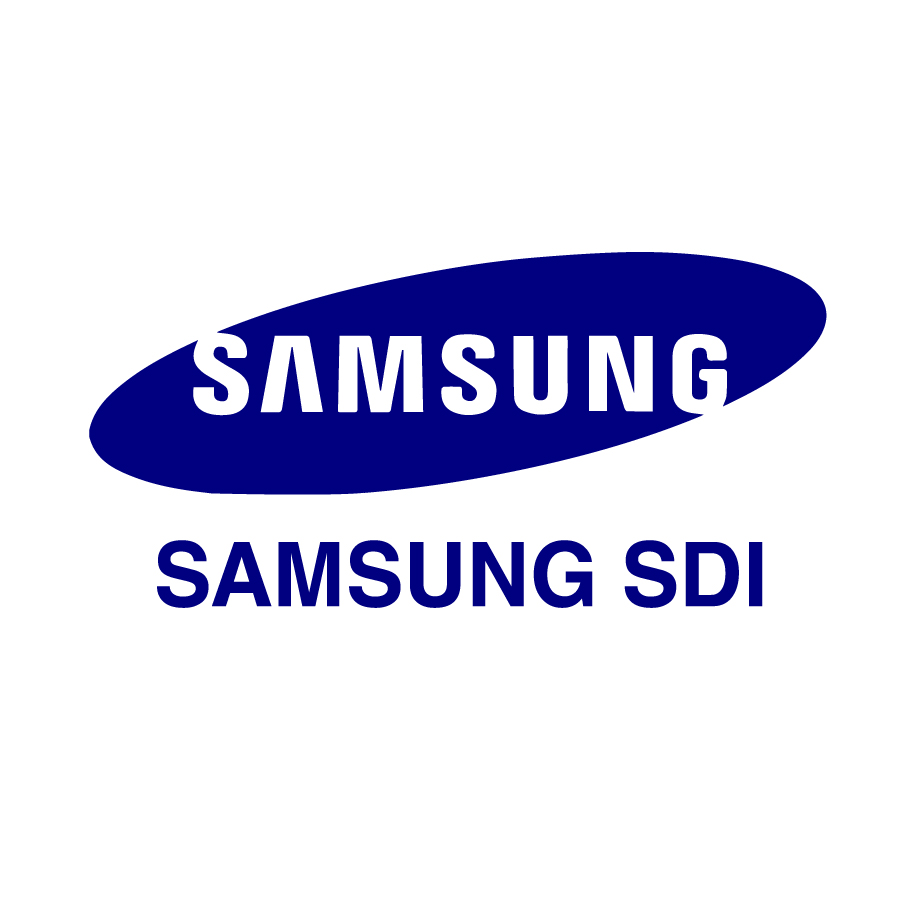 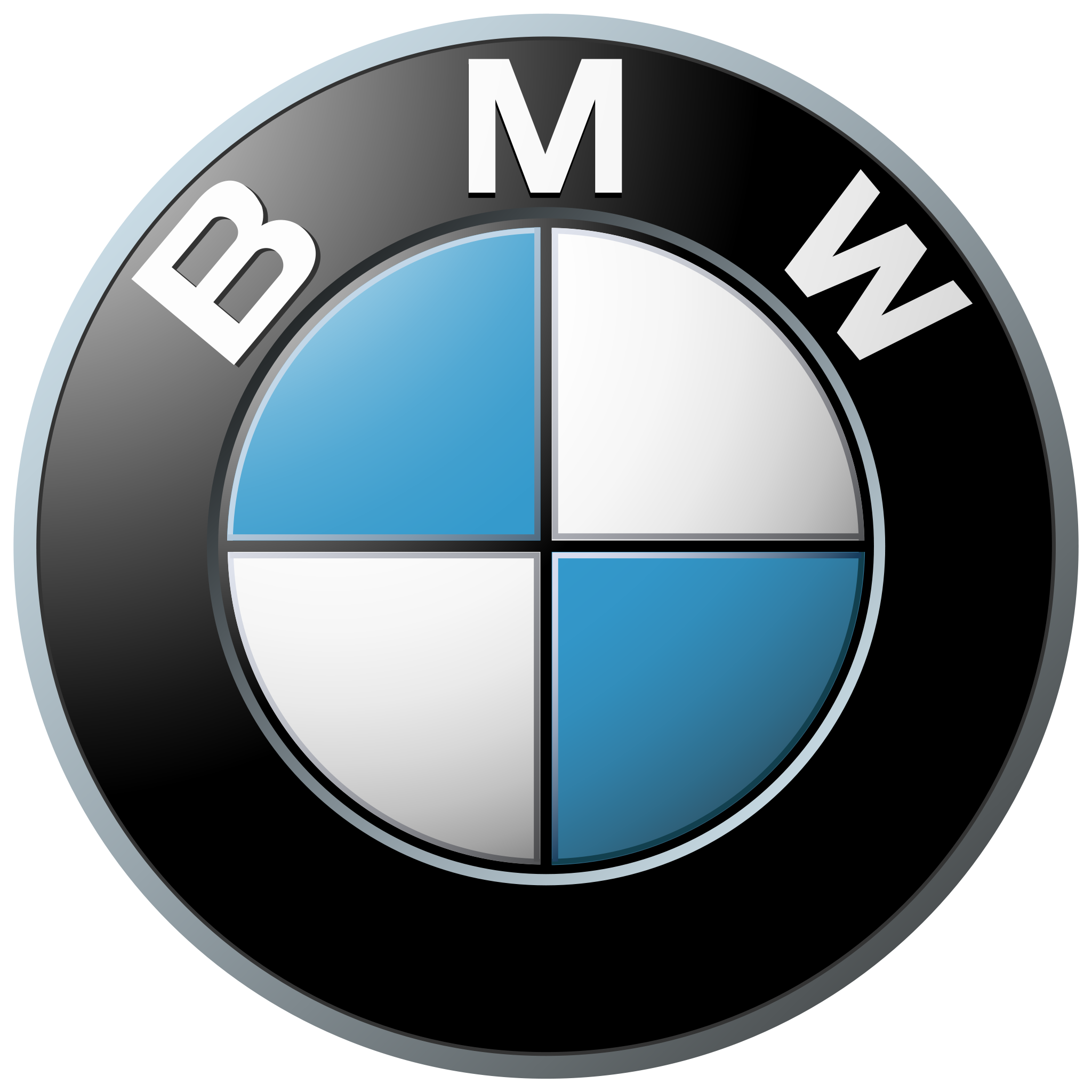 0,2
0,05
0,05
2020
2021
2019
A beruházás GDP-hatása* az előrejelzési horizonton+0,3 százalékpont lehet
Megjegyzés | *Importtal korrigált GDP-hatásForrás | MNB
5
Az átadott új építésű lakások száma az idei évben tetőzhet
Maximum
Az átadott új építésű lakások számának alakulása
Forrás | KSH, MNB
5
a beruházási ráta tartósan magasan alakul az előrejelzési horizonton
29,1
Hozzájárulás A beruházások éves változásához
Forrás | KSH, MNB-előrejelzés
5
A hazai beruházási ráta európai összevetésben az élmezőnybe tartozik
Beruházási ráták alakulása az európai unióban 2019-ben
Forrás | Ameco, MNB
5
a kivitel növekedése gyorsul, piaci részesedésünk javul, amit a beáramló FDI miatti új kapacitások termelésének beindítása is támogat
EXPORTPIACI RÉSZESEDÉS VÁLTOZÁSA
Forrás: MNB
6
Csökkenő hiánypálya és 60 százalék alá mérséklődő Adósság-ráta az előrejelzési horizonton
ESA-hiány a GDP százalékában
A GDP-arányos bruttó államadósság és a devizaarány
Forrás | ÁKK, MNB
6
A csökkenő hiány következtében a fiskális politika anticiklikus tartalékot képez
A fiskális keresleti hatás a GDP százalékában
Forrás | MNB
Előretekintve a belső kereslet mellett a nettó export is támogatja a GDP növekedését
Felhasználás oldali tételek GDP-növekedéshez való hozzájárulása
Megjegyzés | * Előrejelzés. A közösségi fogyasztás tartalmazza a kormányzattól és nonprofit intézményektől kapott természetbeni társadalmi juttatásokat.
Forrás: KSH, MNB-előrejelzés
a hazai gazdaság importigénye az elmúlt években megvalósult kapacitásbővítések miatt a korábban feltételezettnél alacsonyabb pályán alakulhat
Az importgép beruházások alakulása
Forrás | KSH
Újszerű GDP felbontásunk alapján a növekedés széles bázison nyugszik
Felhasználás oldali tételek GDP-növekedéshez való hozzájárulása az importtal korrigálva
Megjegyzés | A közösségi fogyasztás tartalmazza a kormányzattól és nonprofit intézményektől kapott természetbeni társadalmi juttatásokat.
Forrás: KSH, MNB-előrejelzés
Szeptemberi feltevésünkhöz hasonlóan mérséklődő olajárakra számítunk
A világpiaci olajárakra vonatkozó feltevésünk
Forrás | Bloomberg
A sertéshús termelői és fogyasztói ára 2019 eleje óta érdemben emelkedett, ami a következő időszakban emelheti az inflációt
A sertéshús termelői és fogyasztói árának alakulása
Megjegyzés: Szezonálisan nem igazított, adószűrt éves változás.
Forrás | Destatis, KSH, MNB
Az infláció átmenetileg emelkedik, míg az adószűrt maginfláció a jelenlegi szintje közelében alakul
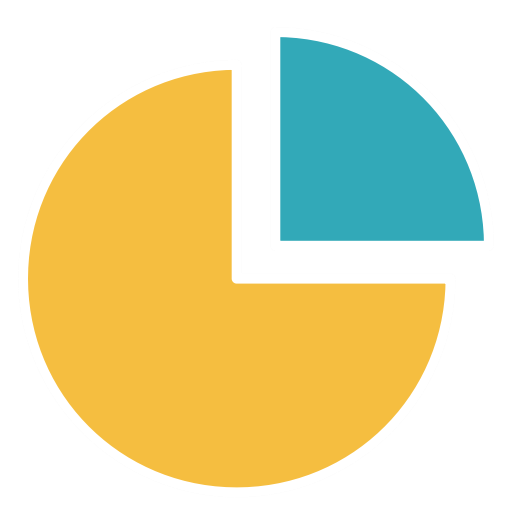 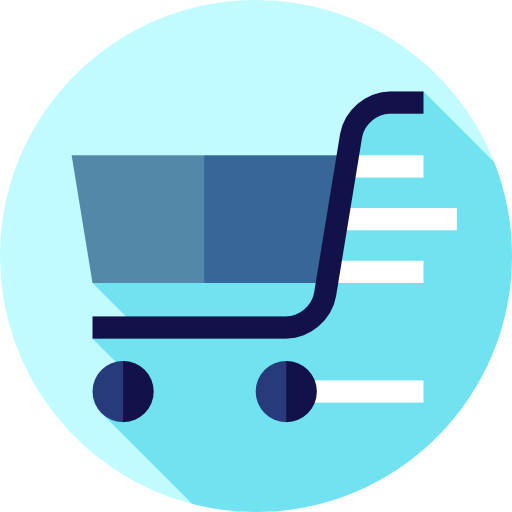 infláció
Adószűrt maginfláció
Az inflációra és az adószűrt maginflációra vonatkozó rövid előrejelzés
Forrás | MNB
Az infláció az előrejelzési horizont második felére 3 százalékon stabilizálódik
Az inflációs előrejelzés dekompozíciója
Forrás | MNB
A magasabb jövő évi inflációhoz a maginflációs tételek mellett a magasabb feldolgozatlan élelmiszer árak járulnak hozzá
Az inflációs előrejelzés változása a szeptemberi Inflációs jelentéshez képest
Forrás | MNB
Decemberben a kockázati térkép szimmetrikussá vált az inflációra és a gazdasági növekedésre nézve
Megjegyzés | A kockázati térkép azt mutatja meg, hogy az alternatív fogatókönyvek inflációs és növekedési pályája a monetáris politikai horizont egészében átlagosan mennyiben különbözik az alappályától. 
Forrás | MNB
Az előrejelzés összefoglaló táblája
Megjegyzés | *a GDP arányában. **Az eredeti teljes munkaidős foglalkoztatottakra vonatkozó KSH adatok szerint.***Az előrejelzési sáv alsó értéke mutatja az ESA-egyenleget abban az esetben, ha az Országvédelmi Alap felhasználásra kerül, a felső értéke pedig az Országvédelmi Alap elköltése nélkül alakulhat ki. 
Forrás | KSH, MNB
Előrejelzésünk Főbb üzenetei
reálgazdaság
infláció
Rövid távon a fogyasztóiár-index főként bázishatások és az élelmiszerárak növekedése következtében 2020 januárjáig átmenetileg emelkedik.
A dinamikus gazdasági bővülés széles bázison folytatódott.
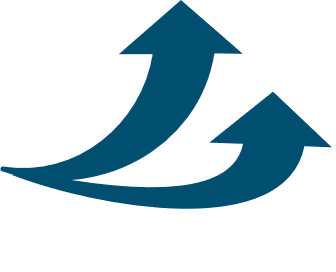 A GDP növekedése  2019-ben a korábbi várakozásunknál magasabban, 4,9 százalékon alakulhat.
A maginfláció alakulásában a visszafogott importált infláció és az erős belső kereslet kettőssége érvényesül.
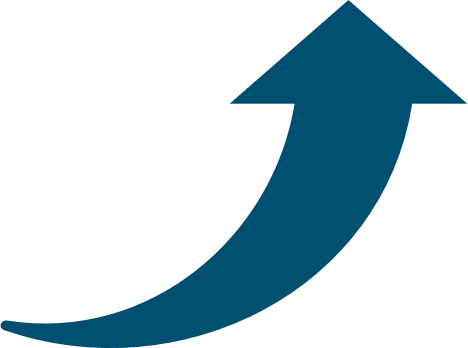 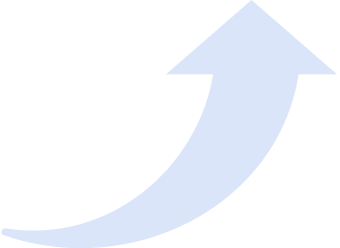 Előretekintve 2020-ban 3,7 
2021-ben és 2022-ben 3,5 százalékos növekedésre számítunk.
2020 első negyedévétől az inflációs alapfolyamatok fokozatos mérséklődésére számítunk.
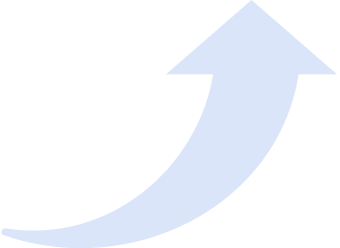 folytatódik a gazdasági felzárkózás az európai gazdaságokhoz.
Az előrejelzési horizont második felétől az infláció 3 százalékos célon stabilizálódik.
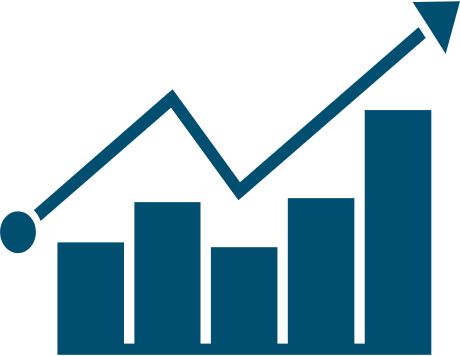 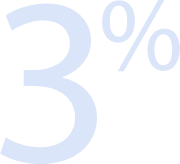 Köszönjük a megtisztelő figyelmet!
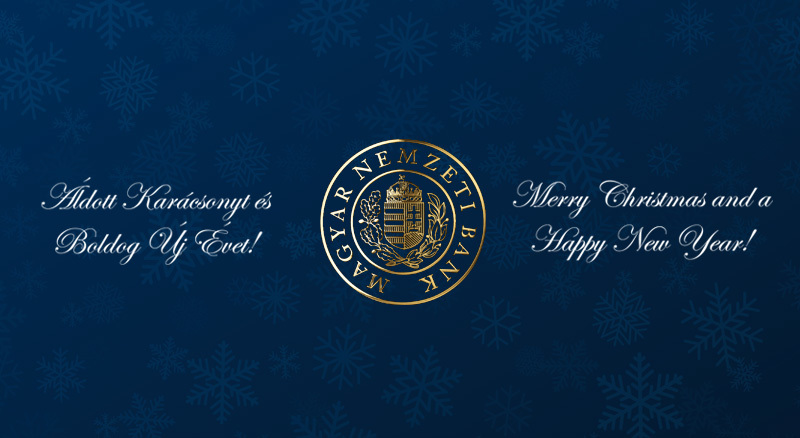